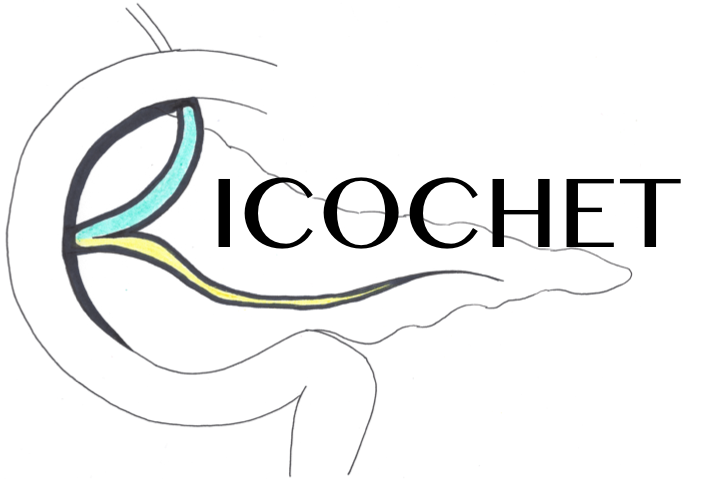 https://ricochetstudy.wixsite.com/ricochet
Ricochet Study (and a reminder about PERT)
Jonathan Rees
Consultant HpB Surgeon
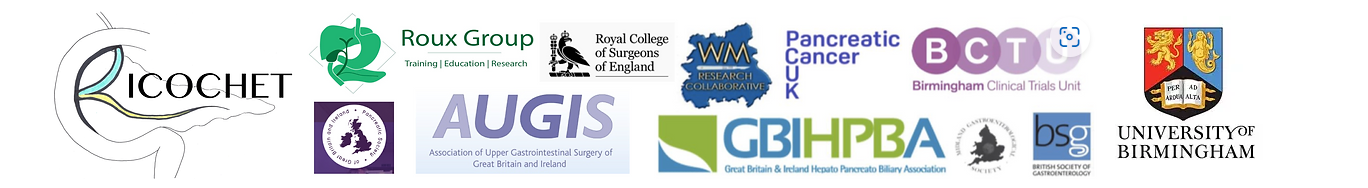 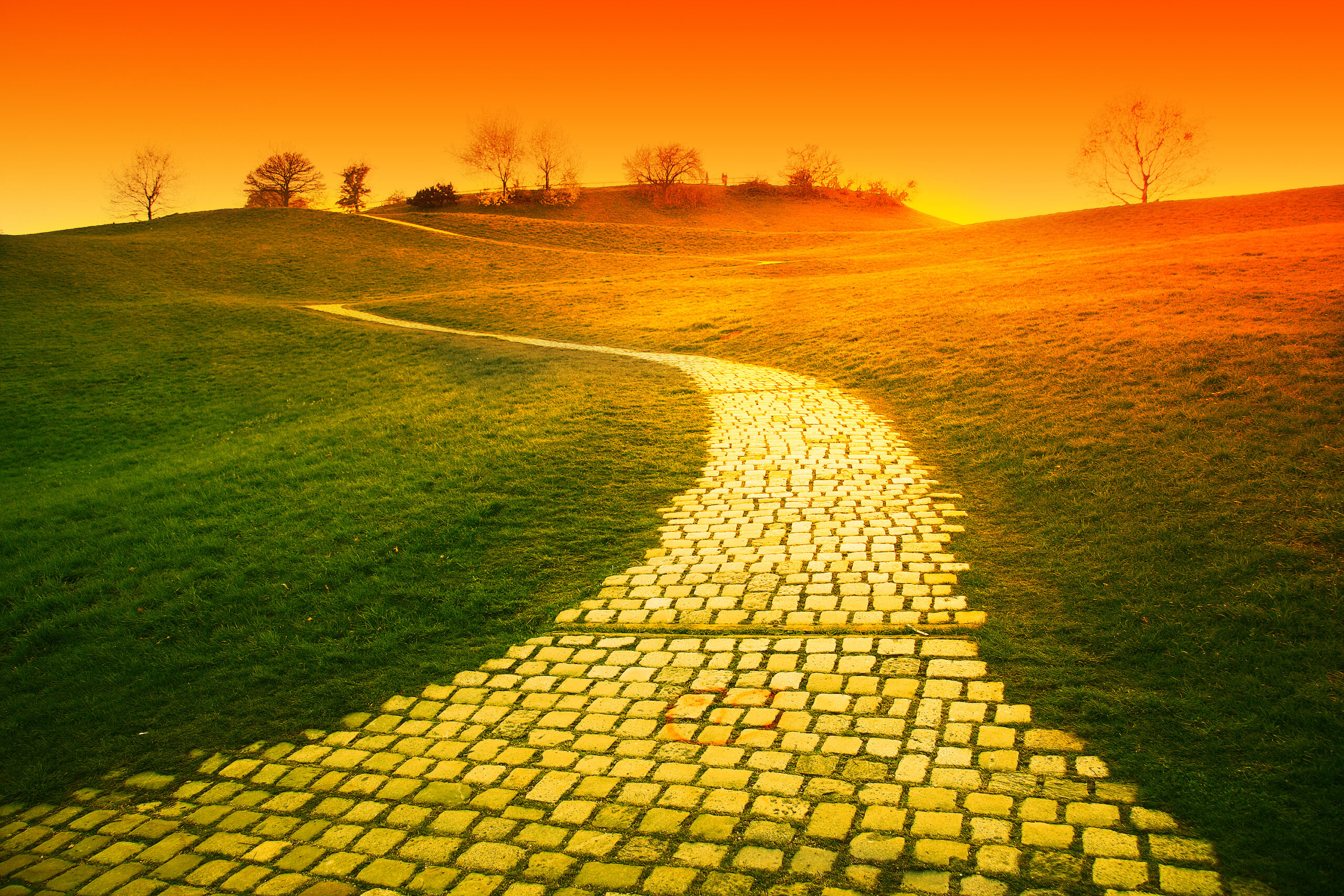 Introduction
Aim
The overall aim of this study is to deliver a snapshot of investigative and management practice for patients with newly identified pancreatic cancer and malignant biliary obstruction
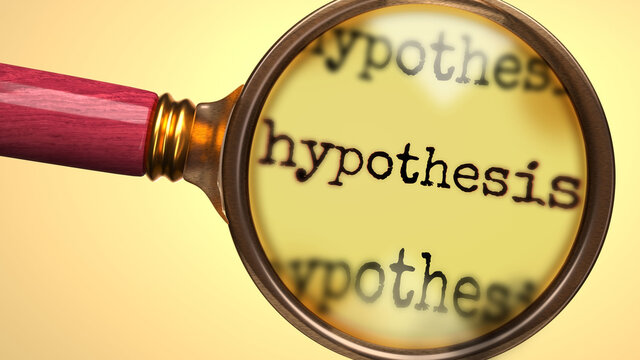 Key Features
Hypothesis
There are wide variations in investigative and management practices for patients with hepaticopancreatobiliary (HPB) malignancy. These variations affect patient outcomes.

Primary Objective
Describe the management pathways and 90-day outcomes for patients who are investigated for resectable and un-resectable HPB malignancies.
Methods 1
Patient Selection
Any patient with a pancreatic lesion suspected of being malignant and/or those with malignant biliary obstruction caused by a malignancy of the extra-hepatic biliary tree will be included.

Patients will be excluded if they are under sixteen years of age or have suspected recurrent or secondary HPB malignancy.

Patients will be identified by cancer-specific MDT, clinical nurse specialists and biliary decompression lists.
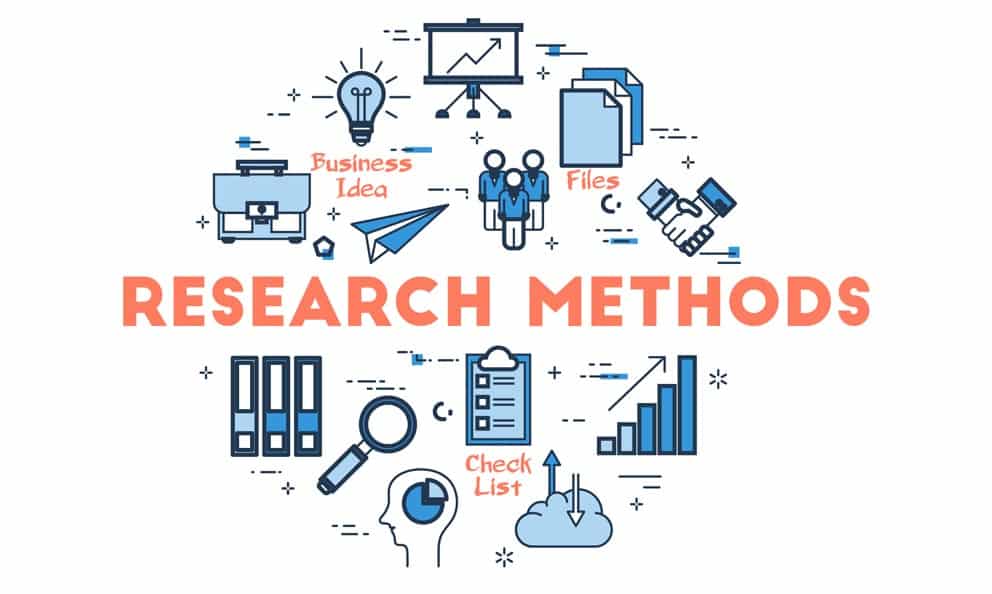 Methods 2
Data Collection
Case identification will run for 90 days with a 90 day follow up for each patient from the date of their initial presentation.

Data will be collected via direct upload to secure, electronic database REDCap. 

Collaborative Authorship
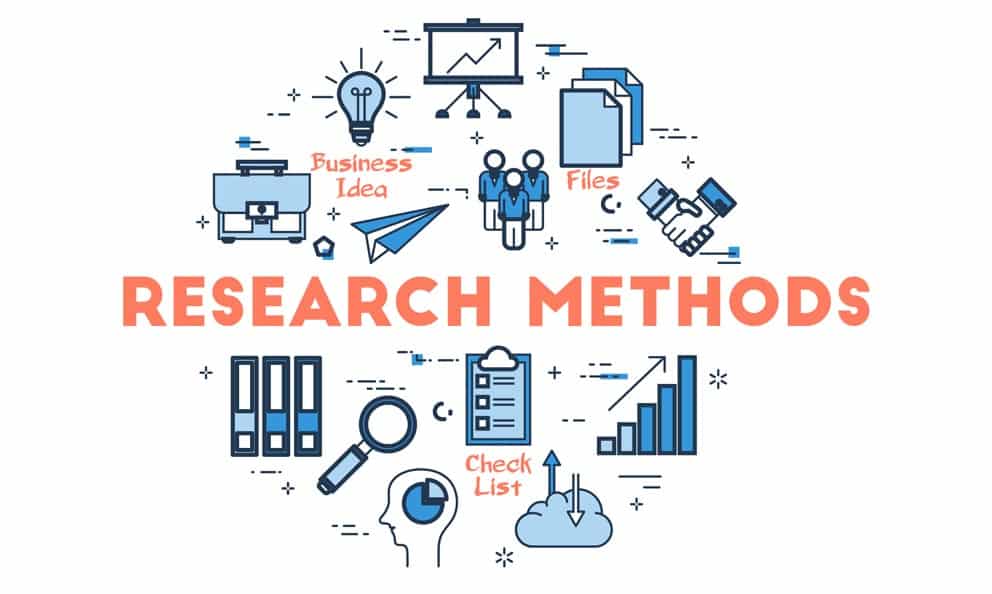 Results
Variation in times to Surgery between Centres

Variations in time to neo-adjuvant, adjuvant and palliative chemotherapy between Hospitals 

Variation in proportions of patient completing any treatment between Hospitals

Variation in use of Pancreatic enzymes between hospitals and patient types
Results
Brief update on PERT from Ricochet and guidance
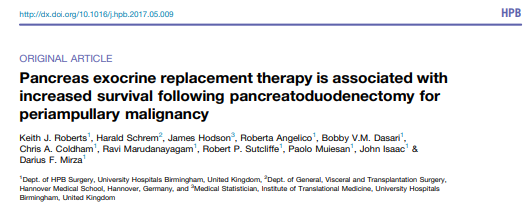 Impact of using Creon (PERT)Improves symptomsMay impact survival
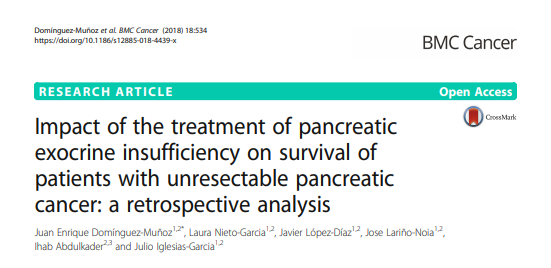 Why should we give PERT? 2
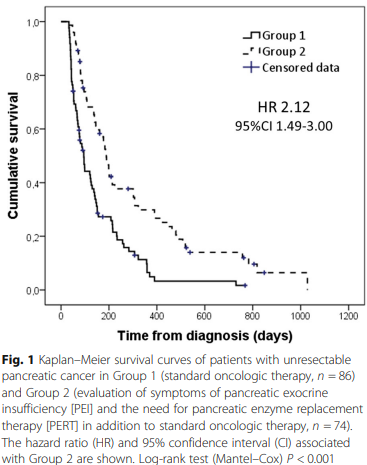 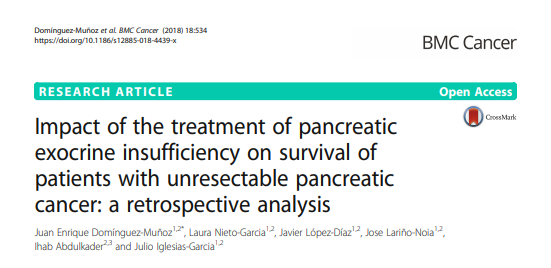 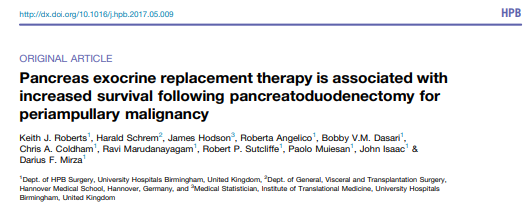 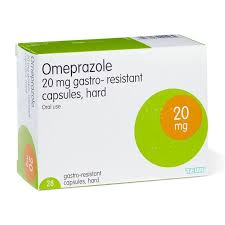 What should we give?
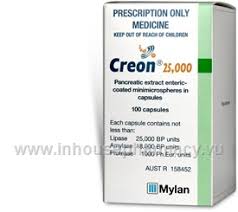 Specific recent challenges?
Supply issues

Options
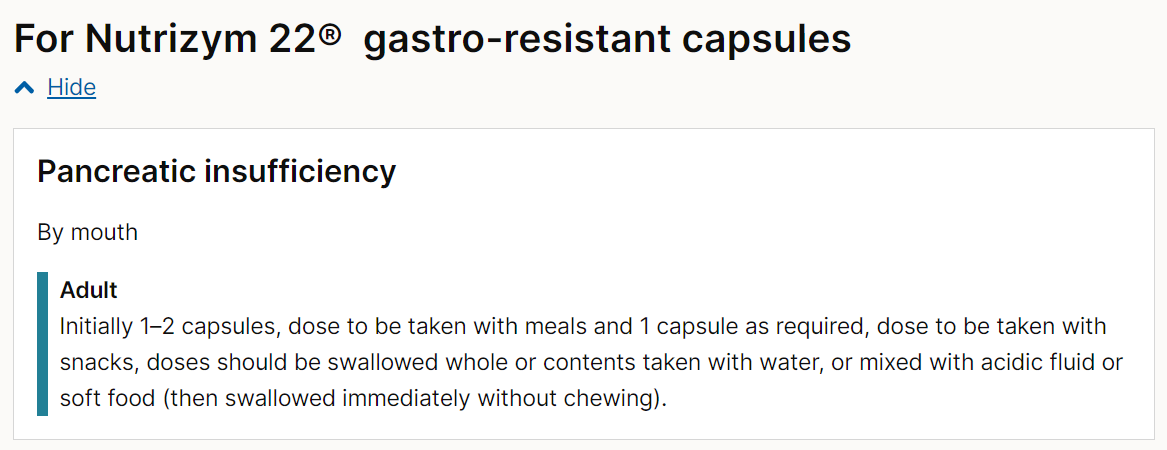 As hypothesised wide variations

Proportions who are offered surgery
Resection rates for those having surgery
Time to surgery
MDT discussion frequency
Number of investigation (May be Good or Bad)
Receipt of chemotherapy
Receipt of PERT
Summary
What can we do?
Questions?